MRShare:Sharing Across Multiple Queries in MapReduce
Tomasz Nykiel– University of Toronto
Michalis Potamias– Boston University 
Chaitanya Mishra - Facebook
George Kollios - Boston University 
Nick Koudas - University of Toronto
Article from VLDB, september 2010
Lecture by Itay Abulafia
Hebrew university
1
Background
Big data

Analytical, long processed queries
            Word count, relations

Cloud computing
 			Amazon EC2
			
			Computation = Money!!
2
contents
MapReduce
GreedySharing
Scan sharing
Sharing  map output
ϒ sharing output
3
MapReduce
The prevalent computational paradigm in the cloud

Very useful for large-scale data processing

                        - open source, large community 

High level abstraction languages are rising
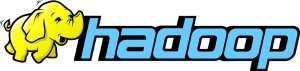 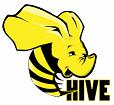 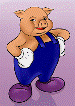 4
MapReduce
Built on two known functions:
Map
(K1,V1)->(K2,list (V2))
works on m different mapping processors

Reduce
(K2,list(V2)) -> (K3,V3)
works on r different reduce processors
5
Job 1: Students count by gender

Job 2: Count students in Mt. Scopus

Job 3: Count students with grade > 88

Job 4: Students names start with D
6
Job 1:
reduce
reduce
Intermediate
 data
Job 3:
Map
output
reduce
7
MapReduce- What is in there?
suppose we have input table T(a,b,c)
Select T.a, sum (b)
from T
where {filters}

Map: (Ø,(Ti.a,Ti.b,Ti.c))->{filters}->(T.a,list(T.b))
Reduce: (T.a, list(Tb))->sum(b) -> (T.a, sum(b))
8
MapReduce-Mathematics
File F
n MapReduce jobs  J= {j1…jn}
Every job j has m map tasks and r reduce tasks
|Mi| average map task output, |Ri| average reduce input
|Di| average intermediate data, |Di|=|Mi|∙m=|Ri|∙r
Buffer size is B+1

T(J)=Tread(J)+Tsort(J) + Ttr(J)(+Twright)
9
MapReduce-Mathematics
T(J) = Tread(J) + Tsort(J) + Ttr(J)
Cr- cost of reading/writing remotely
Ct- cost of tranfering data from one node to another
Cl- cost of reading/writing localy

Tread(J) = Cr ∙ n ∙|F|

Ttr(J) =      Ctr ∙ |Di|

Tsort (J) =
will be called pi later
10
MapReduce-MathematicsSorting
map phase
Tmap(J)=




reduce phase

Tred (J) =


Sum
Tsort (J) =
11
[Speaker Notes: take a value, search where it belongs and write it in the correct place]
Validating the cost model
Dataset of 10GB
random grep-wordcount queries with output ratio 0.35
Using Hadoop over a cluster of 10 machines 
Measured run time (in seconds) and derived values for system params
12
experiment
New datasets of various sizes between 10 and 50 GB
New sets of queries with output ratio of 0.7
Run on a cluster of 10 machines
Measured run time (in seconds)
Used the cost model we just saw –
T(J) = Tread(J) + Tsort(J) + Ttr(J)
to estimate run time predictions
13
contents
MapReduce
GreedySharing
Scan sharing
Sharing  map output
ϒ sharing output
14
Same jobs, From the input “view”
job 1: reading input, asking: male or female?
job 2: reading input, asking: is course in Mt. Scopus?
job 1: reading input, asking: grades over 88?
job 1: reading input, asking: does name start with D?
15
Grouping jobs (the greedy share)
why not merge all jobs to one big meta job and have all the map functions share the input?
16
Job 1: Students count by gender

Job 2: Count students in Mt. Scopus

Job 3: Count students with grade > 88

Job 4: Students names start with D
17
Map 1
Map 2
Map 3
Map 4
Map 5
Map 6
18
Map 1
Map 2
Map 3
Map 4
Map 5
Map 6
Reduce j1,1
Reduce j1,2
Reduce j2
Reduce j3
Reduce j4
19
Grouping jobs
let G be one job containing all n jobs
|XG|=|Xm|∙ m = |Xr|· r
T(JG)= Tread(JG) + Tsort (JG) + Ttr (JG)

Tread (JG) = Cr · |F|
Ttr (JG) = Ct · |XG|
Tsort(JG) =
20
[Speaker Notes: why not group the jobs to one big job and have it split to number of tasks?]
From input view
Male or female?
Is course in Mt. Scopus?
Grades over 88?
Does name start with D?
21
Is greedy-grouping better?
Lower bound
define pi =
define pG =
let Jj = ji : max {|Di|}
(n<B)
Upper bound
22
Is greedy-grouping better?
after grouping all n jobs, the number of sorting passes in pG is either equal to Pj or increased by 1.

we say pG = pj +δG 	(δG = {0,1})

in some cases, where Pi< PG, the benefits of saving scans may be cancelled by the added costs during sorting
23
Greedy grouping graphs
3 random series 16 grep-wordcount jobs

Constraint on the average output ratio

Maximum output ratio is 1.35

Time (no grouping) normalized to 1
24
contents
MapReduce
GreedySharing
Scan sharing
Sharing  map output
ϒ sharing output
25
MRShare- Smart grouping
given n jobs on the same file, we want to group jobs in such way that the execution time is minimal.
26
Some more defenitions
Let di be the output ratio of job i:

Let f be the savings of sharing the input:
pi sorting passes i
pj sorting passes j
waste on sorting
saves on readings
Define gain (i,j) =
27
Scan Shared Optimal Grouping
Given a set of jobs J = {j1…jn}, group the jobs into S non-overlapping groups G1…Gs such that the overall sum of     ScanShared(Gi), is maximized.

This problem is NP-Hard problem (can be reduced from Set-Partition)
28
Relaxation of the problem
We approximate the sorting cost of each job, and sort the jobs by their sorting size



Now our problem is searching the optimal split of a sorted list into groups using our cost model
J8
J7
J6
J5
J4
J3
J2
J1
29
SplitJobs – Dynamic Program
Assume we have n jobs sorted by d1 ≤ dn (they are also sorted by pi)

GroupSavings(t,u)=                       GS(t,t)=0

We look for max GS() on our set of jobs
30
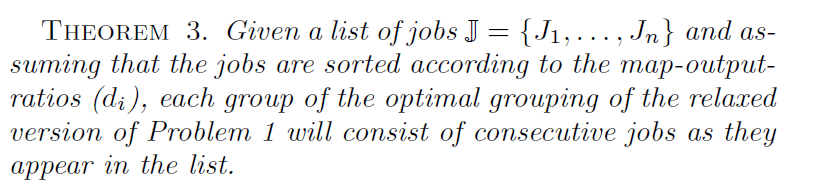 Wrong!
J8
J7
J6
J5
J4
J3
J2
J1
31
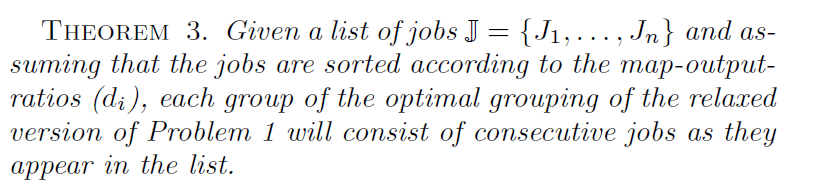 proof:
Assume the optimal solution contain the group Gs ={t…u-1,u+1..v}.
if {u} is a singleton group:
If gain (u,v) ≥ 0, then gain ({Gs}U{u}) is better than gain ({Gs}) + gain ({u})
if gain (u,v) < 0 then gain (u-1,v) < 0 and it would be optimal to have u-1 as a singleton as well
32
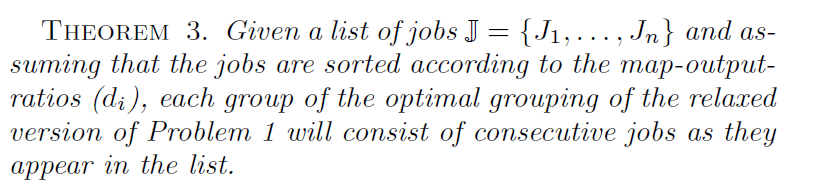 if {u} is not a singleton group:
{u} in Gs+1 = {u,w…z} where z>v:
if pv +δv = pz +δz then Gs and Gs+1 can be merged with no cost, and we save a scan.
if pv + δv < pz + δz then gain(u,v) > gaing (u,z), putting {u} in Gs will have higher savings.
{u} in Gs-1 = {w…x,u,z} where z<v: 
	gain (u,z) > gain (u,v), therefore
	gain (u-1,z) > gain (u-1,v)
33
SplitJobs - DP
Consider the optimal arrangement j1…jl, in this arrangement the last group that ends with jl start with some ji, the preceding groups contain j1…ji-1 in the optimal arrangement.

c(l)=max{c(i-1)+GS(i,l)}
34
SplitJobs- DP
we build a “source” table, on each cell we want to:
1)compute GS(i,l) for 1 ≤  i ≤ l
2)compute best split(l) for 1 ≤ i ≤ l
3) return c(l) and source
O(n2)
35
J8
J7
J6
J5
J4
J3
J2
J1
why not run the algorithm again?
G2
G1
G4
36
G3
MultySplitJobs
37
MultySplitJobs
In each iteration we have two cases:
The iteration return some new groups, so we remove them and run the SplitJob again

The iteration return only singletons, so we can remove the smallest job since it doesn’t give any savings when merged to other jobs.

O(N3)
38
Results
We only save scanning time

Savings are strongly depend on       intermediate data

 The more intermediate data, more and smaller groups
39
contents
MapReduce
GreedySharing
sharing scans
Sharing  map output
ϒ sharing output
40
Sharing Map Output
Theorm 2: 
Given a set of jobs J ={j1 … jn } for any two jobs jk jl if the map output of jk is entirely contained in the map output  of jl, then there is some optimal groping that contains a group with both jk and jl.
41
Sharing Map Output
example:
Give input of T(a,b,c), we have two jobs:
Jk filter T.a > 3
Jl filter T,a > 2

we assume that such constraints have been identified
42
Map 1
Map 2
Map 3
Map 4
Map 5
Map 6
Job 1: Students count by gender

Job 2: Count students in Mt. Scopus

Job 3: Count students with grade > 88

Job 4: Students names start with D
43
Map 1
Map 2
Map 3
Map 4
Map 5
Map 6
Reduce j1,1
Reduce j1,2
Reduce j2
Reduce j3
Reduce j4
44
Sharing Map Output - results
Same series of jobs, same groupings

Save time of copy and transfer data

Greater redundancy – more savings

This is NOT the optimal grouping
45
contents
MapReduce
GreedySharing
sharing scans
Sharing  map output
ϒ sharing output
46
Sharing Map Output - ϒ
let ϒ (0  ≤ ϒ ≤ 1) be a global parameter, which quantifies the amount of sharing among all jobs.
for a group G with n merged jobs, where Jj is the constituent job, ϒ satisfies:
XG = dj  + ϒ  
what happens when ϒ = 0? 
what happens when ϒ = 1?
47
Sharing Map Output - ϒ
recall gain (i,j) = f- 2di(Pj + δj – Pi),
we now define gain (i,j) =



same problem with a different gain function.
48
SplitJobsϒ results
same groups

when ϒ is 1, the results are at least as good as MultySplitJobs

if ϒ is too optimistic, we enforce aggressive merging, degrading performance.

 good ϒ can be learned (previous runs, sampling)
49
contents
MapReduce
GreedySharing
sharing scans
Sharing  map output
ϒ sharing output
50
Conclusions
this paper described MRShare – automatic work sharing across multiple MapReduce jobs
With specific sharing opportunities we managed to save significant execution time from ~10% on sharing scans, up to 75% on sharing intermediate data on specific cases
51
Conclusions
This work used 8000 machine hours on Amazon EC2, with a cost of 800$
Saving 20% in the execution time translate to 160$
52
Future work
How to define a good sharing opportunity? a good ϒ?
What happen when we share map functions between jobs
what happen when we operate on multiple inputs? (joins)
53
Thank
 you!
54